Конструкт урочного занятияпо физической культуре для  2 класса
Разработчик: Магасумов КириллМинихановичДолжность: учитель физическойкультуры Учреждение: МБОУ «СОШ №32»ГО Краснотурьинск
Тема урока: Совершенствование бега на короткие дистанции

Тип урока: урок - освоение новых знаний на основе деятельностного подхода.

Цель урока: создание педагогических условий для развития скоростных качеств младших школьников.

Задачи урока:
Обучающая: дать понятие «короткая дистанция» 
Развивающая: развивать координацию движений рук и ног во время бега, ловкости
Воспитательная: воспитывать целеустремленность, взаимоуважение.
Планируемые результаты
Личностные: Анализировать собственную деятельность на уроке
Метапредметные 

	регулятивные	    познавательные	   коммуникативные
•Развивать внимание,             •Принимать инструкцию              • Умение работать в паре
уметь оценивать                      учителя и четко ей следовать;
правильность выполнения       • Извлекать необходимую 
действий;                                 информацию из рассказа
•Адекватно воспринимать        учителя
оценку учителя
Предметные: Изучить технику бега на короткую дистанцию и динамику ее изменения по дистанции.
Этапы урока
Организационно-мотивационный этап
Актуализация знаний
Постановка темы и учебной задачи (создание проблемной ситуации)
«Открытие» детьми нового знания
Динамическая пауза
Первичное закрепление
Обобщение изученного
Итог урока
Рефлексия
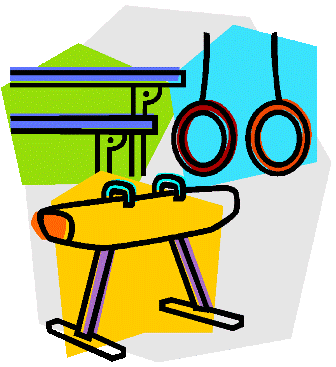 Рефлексия учебной деятельности
всё получилось, было интересно
Формируемые УУД: 
Личностные: анализировать собственную деятельность на уроке.
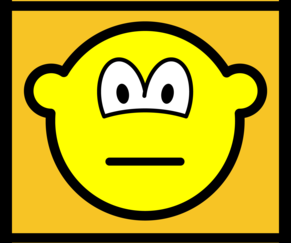 не всё получилось
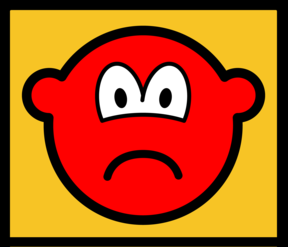 ничего не получилось
Спасибо за внимание!